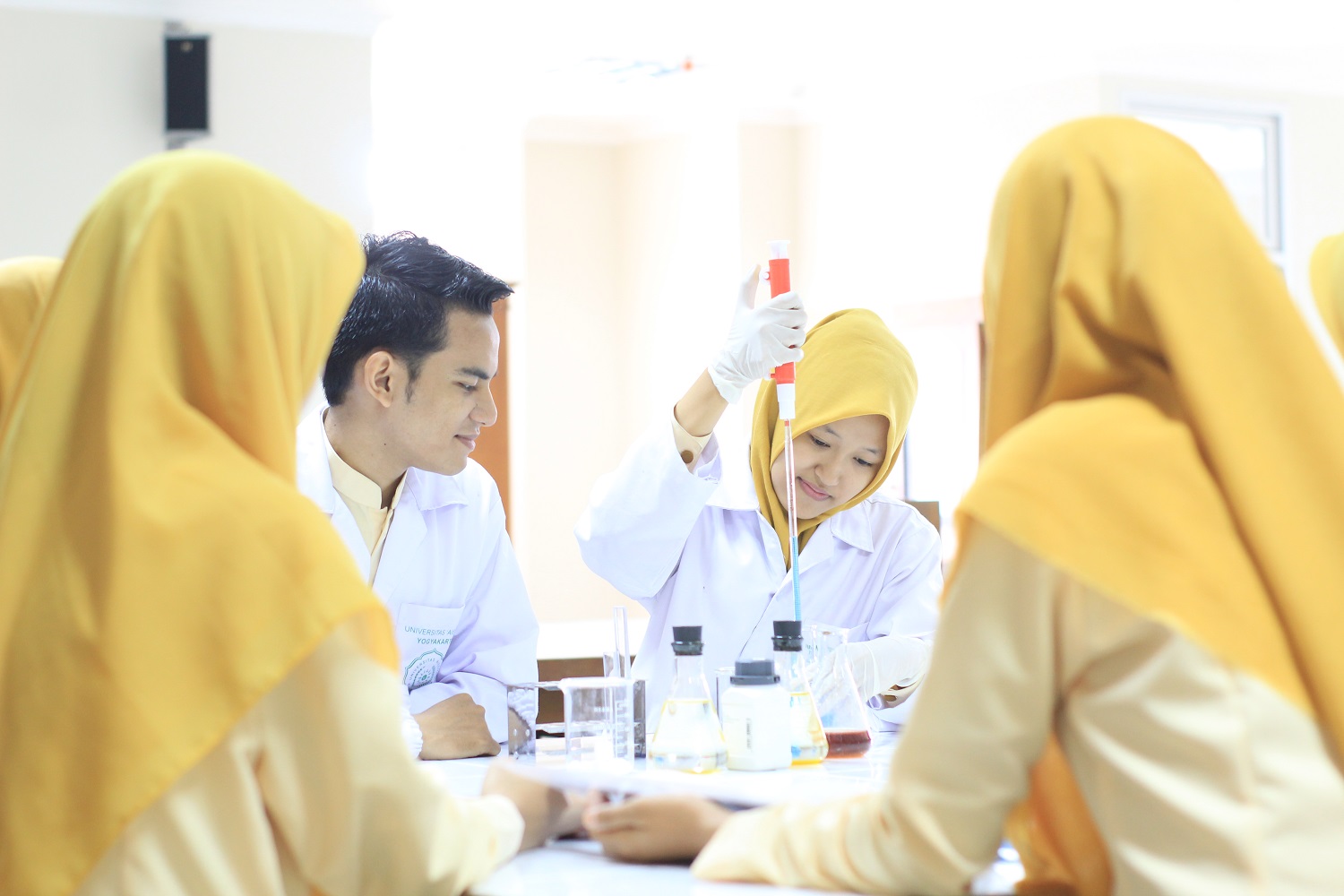 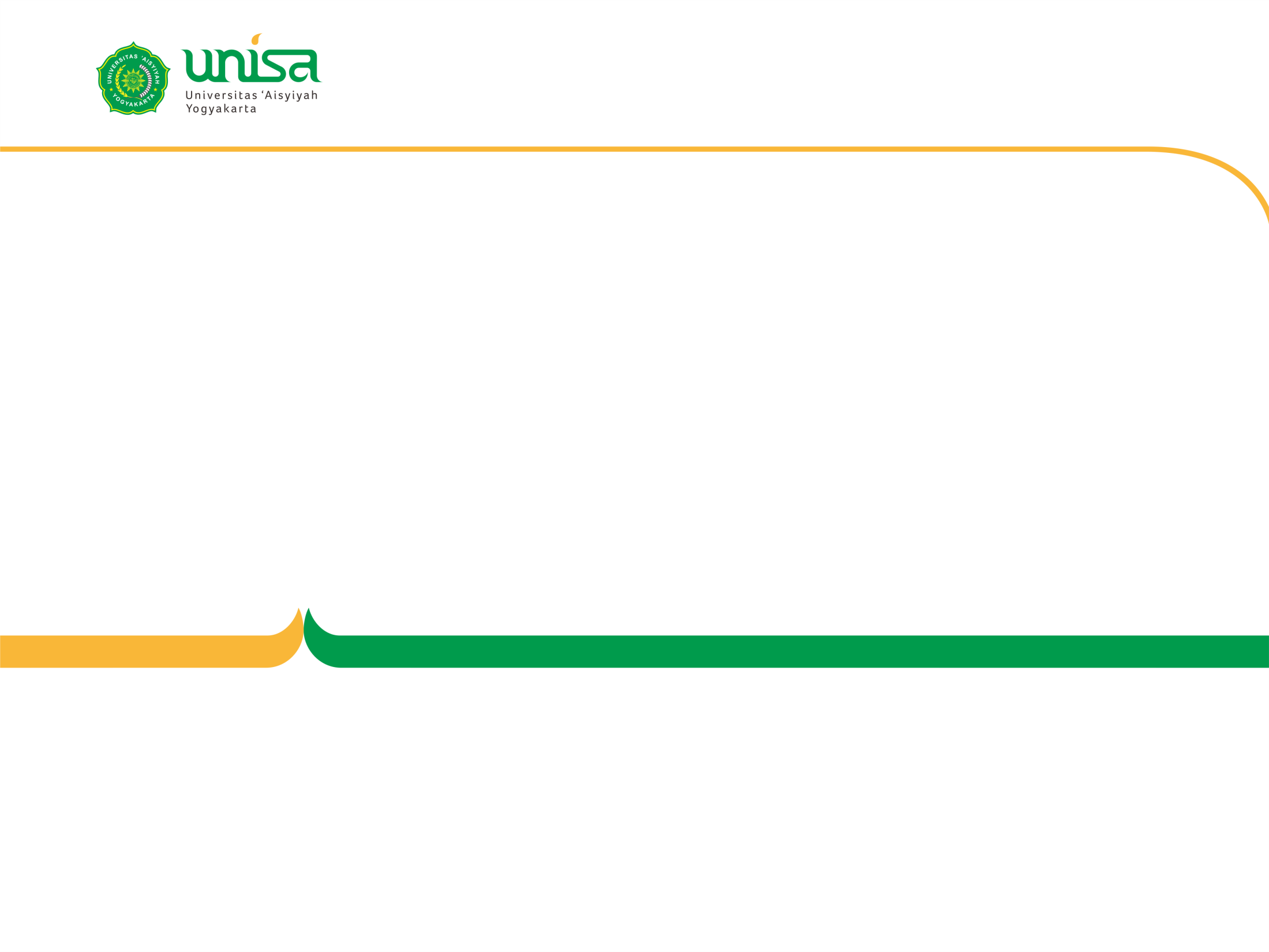 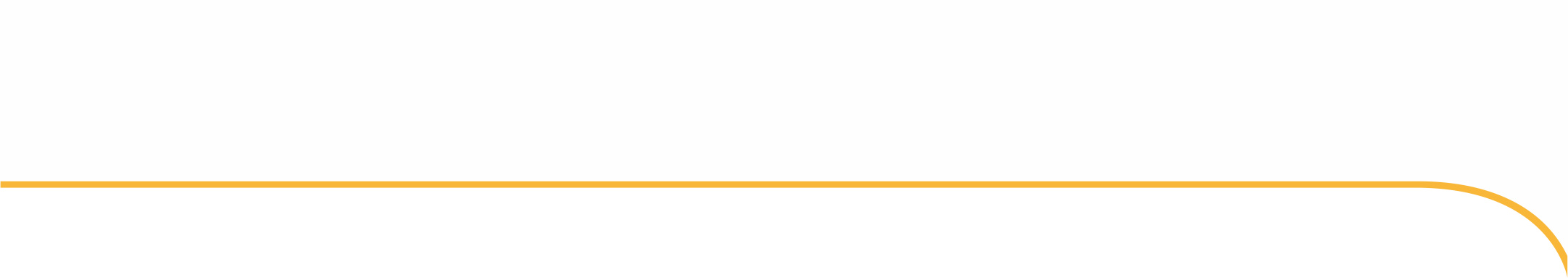 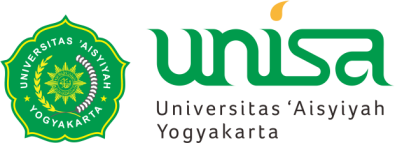 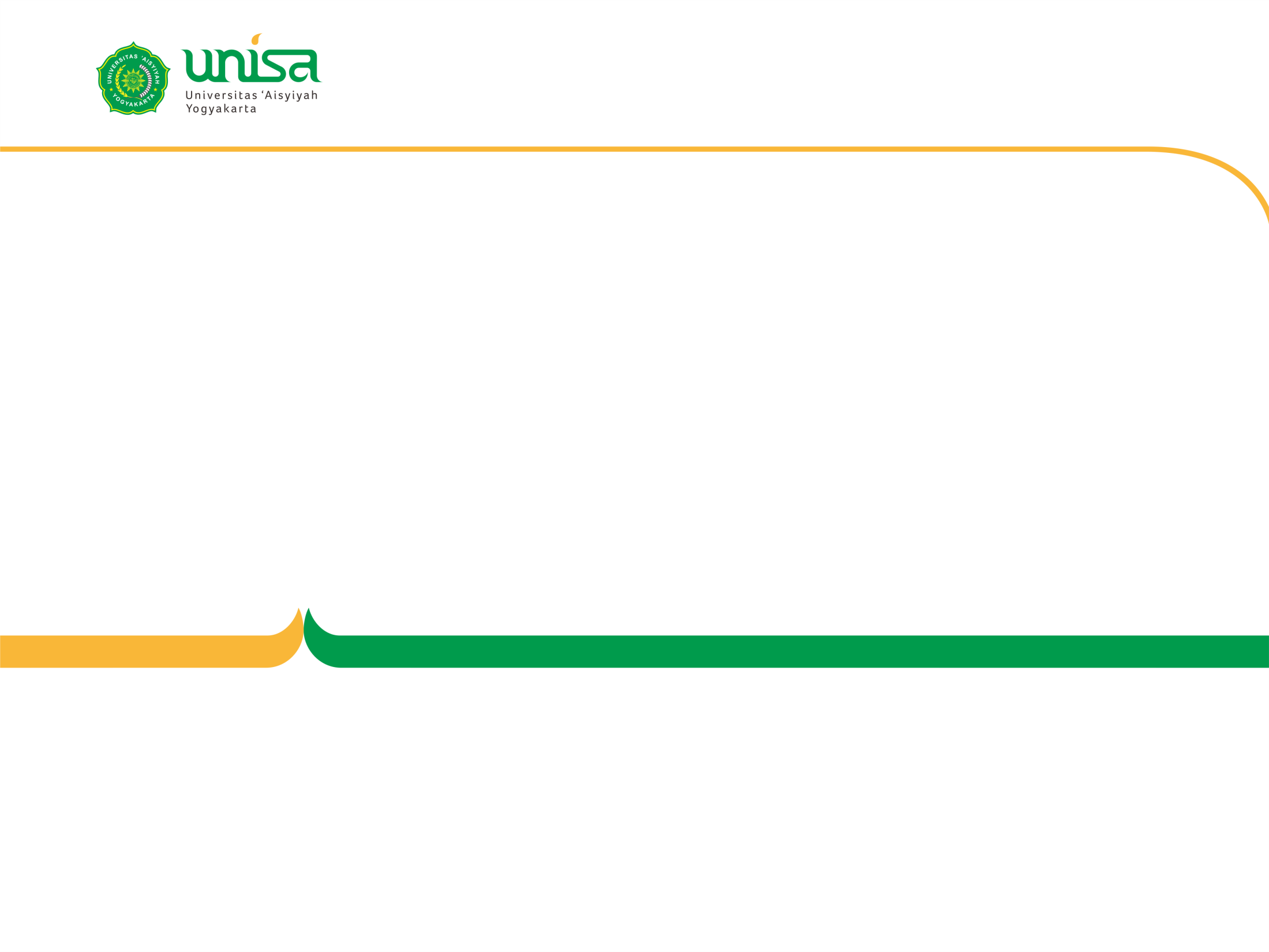 Perubahan Fisiologi dan Persiapan Psikologi Pra Konsepsi
Dhesi Ari Astuti
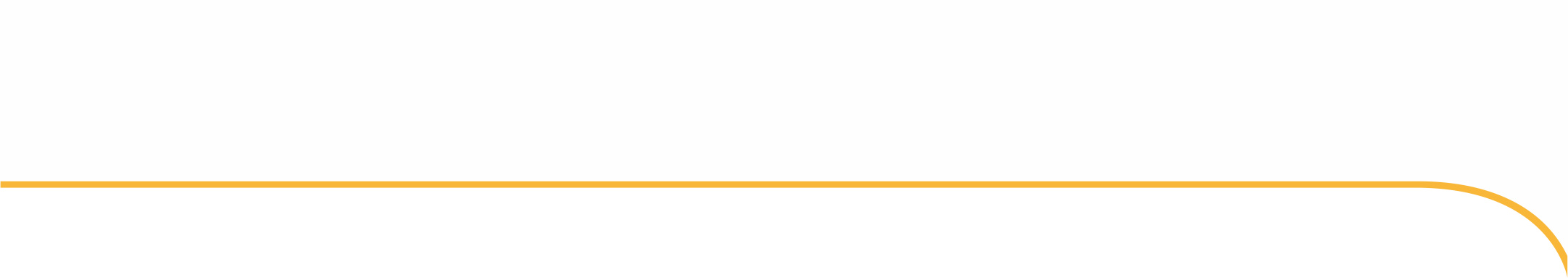 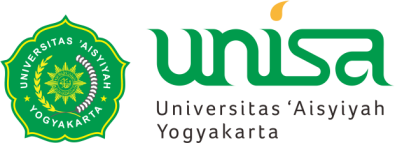 Aktifitas pembelajaran hari ini:
Mengawali membaca Al Quran Surat Asy Syarh
Kontrak belajar: menjelaskan Rencana Pembelajaran Semester
Kuliah teori dengan bahan kajian: Persiapan fisik dan psikologi dalam menghadapi kehamilan 
Materi pada hari ini adalah: 
Perubahan fisiologi
Psikologi perempuan dalam keluarga dalam persiapan kehamilan yang sehat
Kajian psikologis tentang perkembangan perempuan dan keluarga dalam persiapan kehamilan sehat
Kajian psikologis persiapan seorang ayah dalam persiapan menjadi orang tua
Persiapan prakehamilan (perawatan prakonsepsi) adalah istilah luas yang mengacu pada proses identifikasi berbagai risiko, seperti risiko sosial, perilaku, lingkungan, dan biomedis terhadap kesuburan dan hasil kehamilan seorang wanita, yang bertujuan untuk mengurangi risiko ini (bila mungkin) melalui pendidikan, konseling, dan intervensi yang tepat, sebelum kehamilan.
Intervensi prakonsepsi lebih penting dari intervensi prenatal untuk pencegahan anomali kongenital karena sebanyak 30 persen ibu hamil baru memeriksakan kehamilannya pada trimester kedua ( > 13 minggu kehamilan, yaitu setelah periode organogenesis utama (antara 3 dan 10 minggu kehamilan). Ref: (PDF) Persiapan – prakehamilan. Available from: https://www.researchgate.net/publication/282295367_Persiapan_-_prakehamilan [accessed Oct 08 2021].
LATAR BELAKANG
Kita perlu memperkuat program kesehatan masyarakat di seluruh siklus kehidupan. Kita juga perlu meningkatkan akses ke layanan perawatan prenatal yang berkualitas baik. Selain itu, ada bukti yang berkembang bahwa menjaga secara kontinum kesehatan  usia ibu, bayi baru lahir dan anak dengan satu langkah sebelum perawatan prenatal – yaitu sebelum kehamilan terjadi (pra konsepsi) – dapat meningkatkan kesejahteraan perempuan dan pasangan dan meningkatkan outcome pada kehamilan dan kesehatan anak (Meeting to Develop a Global Consensus on Preconception Care to Reduce Maternal and Childhood Mortality and Morbidity, WHO, 2012)
LATAR BELAKANG
Pra konsepsi adalah masa sebelum terjadi kehamilan dengan rentang waktu dari tiga bulan hingga satu tahun sebelum konsepsi.
Kesehatan pra konsepsi penting untuk dipelajari karena untuk mengetahui kesehatan sebelum terjadi pembuahan, sekalipun pada perempuan yang mengalami kehamilan yang tidak diinginkan.
Pelayanan kesehatan untuk mempersiapkan kehamilan pada perempuan diatur dalam PMK No 97 Tahun 2014 yang memiliki sasaran kepada remaja, calon pengantin dan pasangan usia subur.
Pengertian pra konsepsi dan dasar hukumnya
Perubahan fisiologi adalah fisiologi/fi·si·o·lo·gi/ n cabang biologi yang berkaitan dengan fungsi dan kegiatan kehidupan atau zat hidup (organ, jaringan, atau sel); ilmu faal (https://kbbi.web.id/fisiologi), sehingga perubahan fisiologi adalah perubahan pada fisik.
Masa puber terjadi secara bertahap, yaitu : 
Tahap Prapubertas Tahap ini disebut juga tahap pematangan yaitu pada satu atau dua terakhir masa kanak-kanak. Pada masa ini anak dianggap sebagai ”prapuber”, sehingga ia tidak disebut seorang anak dan tidak pula seorang remaja. Pada tahap ini, ciri-ciri seks sekunder mulai tampak, namun organ-organ reproduksinya belum berkembang secara sempurna. 
Tahap Puber Tahap ini disebut juga tahap matang, yaitu terjadi pada garis antara masa kanak - kanak dan masa remaja. Pada tahap ini, kriteria kematangan seksual mulai muncul. Pada anak perempuan terjadi haid pertama dan pada anak laki - laki terjadi mimpi basah pertama kali. Dan mulai berkembang ciri - ciri seks sekunder dan sel - sel diproduksi dalam organ - organ seks. 
Tahap Pascapuber Pada tahap ini menyatu dengan tahun pertama dan kedua masa remaja. Pada tahap ini ciri -ciri seks sekunder sudah berkembang dengan baik dan organ-organ seks juga berfungsi secara matang.
Tiga hal yang menjadi penyebab masa puber, yaitu : 
Peran kelenjar pituitary Kelenjar pituitary memproduksi dua hormon, yaitu hormon pertumbuhan yang berpengaruh dalam menentukan besarnya individu, hormon gonadotropik yang merangsang gonad untuk meningkatkan aktivitasnya. Sebelum datangnya masa puber, jumlah hormon gonadotropik bertambah secara bertahap, demikian pula kepekaan gonad terhadap hormon gonadotropik. Dalam keadaan itulah terjadinya perubahan-perubahan masa puber. 
Peranan Gonad Seiring pertumbuhan dan perkembangan gonad, bertambah besarlah organ-organ seks, yaitu ciri-ciri seks primer dan fungsinya pun menjadi matang. Begitu pula ciri-ciri seks sekunder seperti berkembangnya rambut kemaluan. 
Interaksi kelenjar pituitary dan gonad Hormon yang telah diproduksi gonad, yang telah dirangsang oleh hormon gonadotropik yang diproduksi oleh kelenjar pituitary, kemudian bereaksi terhadap kelenjar ini dan secara berangsur-angsur mengakibatkan penurunan jumlah kromosom hormon pertumbuhan yang diproduksi sehingga menjadikan proses pertumbuhan terhenti. Interaksi antara hormon gonadotropik dan gonad terus berlangsung sepanjang kehidupan reproduksi individu, kemudian berkurang secara perlahan saat wanita mendekati menopause. 
(http://www.jtptunimus-gdl-trimutfika-6017-2-babii.pdf) .
Tiga hal yang menjadi penyebab masa puber, yaitu : 
Peran kelenjar pituitary Kelenjar pituitary memproduksi dua hormon, yaitu hormon pertumbuhan yang berpengaruh dalam menentukan besarnya individu, hormon gonadotropik yang merangsang gonad untuk meningkatkan aktivitasnya. Sebelum datangnya masa puber, jumlah hormon gonadotropik bertambah secara bertahap, demikian pula kepekaan gonad terhadap hormon gonadotropik. Dalam keadaan itulah terjadinya perubahan-perubahan masa puber. 
Peranan Gonad Seiring pertumbuhan dan perkembangan gonad, bertambah besarlah organ-organ seks, yaitu ciri-ciri seks primer dan fungsinya pun menjadi matang. Begitu pula ciri-ciri seks sekunder seperti berkembangnya rambut kemaluan. 
Interaksi kelenjar pituitary dan gonad Hormon yang telah diproduksi gonad, yang telah dirangsang oleh hormon gonadotropik yang diproduksi oleh kelenjar pituitary, kemudian bereaksi terhadap kelenjar ini dan secara berangsur-angsur mengakibatkan penurunan jumlah kromosom hormon pertumbuhan yang diproduksi sehingga menjadikan proses pertumbuhan terhenti. Interaksi antara hormon gonadotropik dan gonad terus berlangsung sepanjang kehidupan reproduksi individu, kemudian berkurang secara perlahan saat wanita mendekati menopause. 
(http://www.jtptunimus-gdl-trimutfika-6017-2-babii.pdf) .
Periode prakonsepsi adalah jendela kritis di mana kesehatan ibu dapat sangat mempengaruhi kesehatan individu dan antargenerasi. Meskipun penting, hanya ada sedikit informasi tentang sikap, perilaku, dan preferensi informasi kesehatan prakonsepsi perempuan, namun rincian ini sangat penting untuk menginformasikan komunikasi kesehatan yang ditargetkan. 
Wawancara semi-terstruktur dilakukan untuk mengeksplorasi sikap perempuan terhadap kesehatan prakonsepsi (bidang penting, sumber dukungan, pendukung dan hambatan), perilaku (pencarian informasi dan tindakan kesehatan yang diambil) dan ketersediaan preferensi informasi (information preference exist). Wawancara ditranskrip, diberi kode, dan dianalisis secara tematis. Lima belas wanita berpartisipasi (n = 7 prakonsepsi, n = 7 hamil dan n = 1 postpartum). 
Preconception Health Attitudes and Behaviours of Women: A Qualitative Investigation
Nadia N. Khan, Jacqueline A. Boyle, Adina Y. Lang, and Cheryce L. Harrison*
https://www.ncbi.nlm.nih.gov/pmc/articles/PMC6682867/
Wanita menganggap mengoptimalkan perilaku gaya hidup termasuk diet sehat, aktivitas
fisik teratur, mengurangi asupan alkohol dan suplementasi vitamin pra-kehamilan sebagai tindakan kesehatan prakonsepsi yang penting untuk diadopsi. Beberapa wanita mengakui pentingnya pemeriksaan kesehatan prakonsepsi formal dan skrining dengan profesional kesehatan. Hambatan untuk mencapai perubahan perilaku kesehatan termasuk kecemasan, stres dan tantangan untuk mendapatkan informasi yang dapat dipercaya. 
Peserta melaporkan kurangnya informasi hal-hal yang dipersyaratkan terkait prakonsepsi (Information Preference exist) yang berupa suplemen, makanan yang aman dan rekomendasi olahraga. Ketersediaan Preferensi informasi termasuk internet atau dokter umum untuk mereka. Sementara wanita sebagian besar memprioritaskan pengoptimalan diet dan aktivitas fisik sebelum kehamilan, tampaknya ada kesadaran yang terbatas tentang pemeriksaan dan skrining kesehatan prakonsepsi, yang menyoroti perlunya kesadaran yang lebih luas tentang kesehatan dan kesejahteraan prakonsepsi secara keseluruhan. 
Preconception Health Attitudes and Behaviours of Women: A Qualitative Investigation
Nadia N. Khan, Jacqueline A. Boyle, Adina Y. Lang, and Cheryce L. Harrison*
https://www.ncbi.nlm.nih.gov/pmc/articles/PMC6682867/
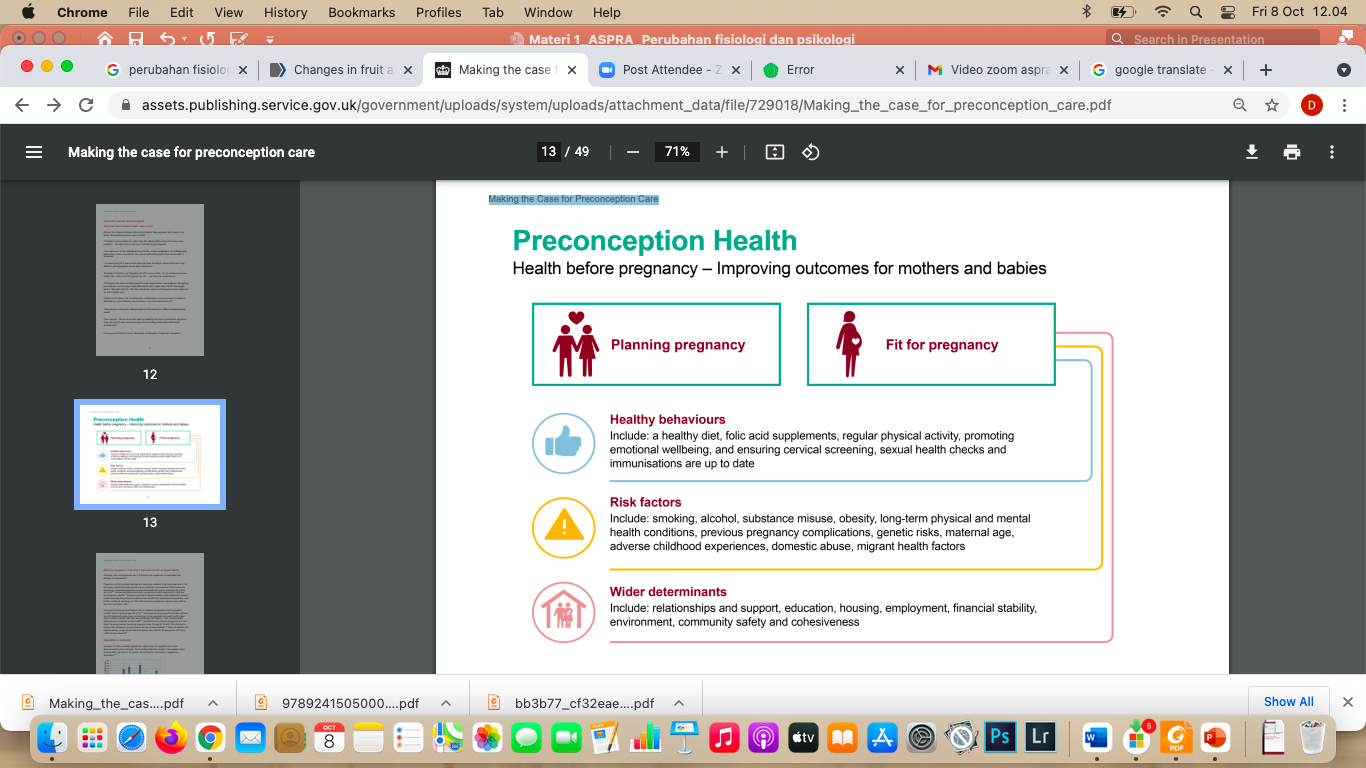 Faktor determinan yang mempengaruhi kualitas pra konsepsi:
Perumahan dan lingkungan: Diperlukan upaya untuk memastikan perumahan yang aman, nyaman, terjangkau yang mendukung perempuan dan pasangannya untuk terhubung dengan komunitas dan secara fisik aktif.
Pendidikan dan keterampilan adalah kunci untuk mengakses pekerjaan, memiliki harapan hidup sehat 3x lebih baik.
Keamanan finansial: Dengan 1 dari 5 orang hidup dalam kemiskinan, keamanan finansial yang lebih besar akan mendukung pengurangan stres, mengadopsi dan mempertahankan perilaku sehat serta menyediakan sumber daya yang cukup untuk memenuhi kebutuhan 
Kerja: Memiliki pekerjaan yang mendukung dan memuaskan dapat memungkinkan kita memiliki sumber daya yang cukup sebagai serta memperluas jaringan sosial kita.
Keluarga dan hubungan Hubungan yang positif dapat mengurangi konflik, meningkatkan hubungan sosial modal dan menyediakan lingkungan yang mendukung untuk memasuki kehamilan.
https://assets.publishing.service.gov.uk/government/uploads/system/uploads/attachment_data/file/729018/Making_the_case_for_preconception_care.pdf
Biaya ekonomi dari kesehatan prakonsepsi yang buruk: masalah-masalah fisik secara ekonomi dapat membebani negara atau individu, contoh sebagai berikut
Merokok: Mengobati ibu dan bayinya (0-12 bulan) dengan masalah akibat merokok selama kehamilan diperkirakan biaya NHS antara £ 20 juta dan £ 87,5 juta setiap tahun.
Obesitas ibu: Obesitas membebani sumber daya publik dalam hal biaya kesehatan, pada pengusaha melalui hilangnya produktivitas dan pada keluarga karena meningkatnya beban jangka panjang kecacatan kronis. Biaya langsung ke NHS pada tahun 2006/07 orang yang kelebihan berat badan dan obesitas adalah £5,1 miliar
Kehamilan remaja: Mengatasi kehamilan remaja dapat menghemat uang dengan penghematan £4 untuk setiap £1 yang dibelanjakan
https://assets.publishing.service.gov.uk/government/uploads/system/uploads/attachment_data/file/729018/Making_the_case_for_preconception_care.pdf
Persiapan psikologi:
Pengalaman masa kecil yang buruk dan kekerasan dalam rumah tangga: Pengalaman janin dan anak usia dini yang merugikan dapat menyebabkan gangguan pada otak yang bisa bertahan seumur hidup. Pengalaman masa kanak-kanak yang merugikan (Adverse childhood experiences = ACEs) berhubungan dengan serangkaian bahaya, baik langsung (misalnya pelecehan, pengabaian) dan tidak langsung (misalnya konflik orang tua, penyalahgunaan zat atau penyakit mental), sementara ada hubungan yang kuat antara peningkatan jumlah ACE dengan kemiskinan dan hasil skrining tidak prediktif dan menunjukkan ada kerentanan untuk anak-anak yang tidak mendapat ACE. 
Perempuan lebih mungkin dibandingkan laki-laki untuk menderita kekerasan dalam rumah tangga, yang meliputi kekerasan seksual, pelecehan atau ancaman fisik dan non-fisik yang dilakukan oleh pasangan, mantan pasangan atau anggota keluarga. Selain mempengaruhi kesehatan fisik dan mental wanita, kekerasan dalam rumah tangga di kehamilan dapat menyebabkan hasil kelahiran yang buruk.
3. Masalah kesehatan mental perinatal: Secara bersama-sama, depresi perinatal, kecemasan dan psikosis membawa total biaya jangka panjang kepada masyarakat sekitar £8,1 miliar untuk setiap kelompok kelahiran satu tahun di Inggris. Hampir tiga perempat (72%) dari biaya ini berkaitan dengan dampak buruk pada anak daripada ibu.
4. Menghindari alkohol dan penyalahgunaan zat: IUGR dan kelahiran prematur berkontribusi pada peningkatan angka berat badan lahir rendah dan peningkatan angka kematian perinatal. Hasil ini adalah multifaktorial dan juga dipengaruhi oleh faktor-faktor yang berhubungan dengan sosial ekonomi yang  kekurangan, termasuk merokok.
Apa yang termasuk dalam perawatan prakonsepsi?
Perawatan prakonsepsi (baik perencanaan dan kebugaran untuk kehamilan= planning and fitness for pregnancy) selama dan antar kehamilan.
Memastikan bahwa kelompok berisiko tinggi termasuk wanita dengan kondisi jangka panjang (long terms condition) dan mereka yang memiliki banyak kerentana,  untuk dapat menerima bantuan lebih awal untuk merencanakan kehamilan dan dukungan tambahan agar memiliki kehamilan yang sehat.
Mengintegrasikan kontrasepsi dan fitness for pregnancy sehingga perawatan prakonsepsi terjadi bersamaan dengan kontrasepsi dan tahap sebelum kehamilan
Intervensi tingkat populasi untuk mempromosikan kesehatan prakonsepsi di seluruh fase kehidupan yang selaras dengan pesan kesehatan dan kesejahteraan umum untuk keseluruhan populasi.
Tindakan/ treatment yang dapat mempengaruhi secara luas terhadap kesehatan dan risiko, misalnya dengan perumahan (housing), pendidikan atau pekerjaan, dan mengatasi ketidaksetaraan dalam outcome  kehamilan dalam budaya setempat
Kesehatan prakonsepsi adalah pathway yang berproses dari kehamilan pertama dan kehamilan selanjutnya. 
Sepanjang jalur ini, ada perilaku kesehatan yang positif untuk dipromosikan dan aset untuk memanfaatkan, khususnya layanan universal yang menyertai reproduksi selama siklus kehidupan. Untuk risiko yang mungkin muncul, pendekatan proaktif yang ditargetkan untuk mengelola dan mitigasii secara dini juga dapat diintegrasikan ke dalam jalur/pathway sebagai berikut:
Pathway 1: Sebelum kehamilan pertama - Perawatan prakonsepsi universal (Prior to first pregnancy - Universal preconception care)
Pathway 2: Mengelola risiko yang muncul - Perawatan prakonsepsi yang ditargetkan (Managing emerging risks - Targeted preconception care)
Pathway 3: Bayi berikutnya dan seterusnya - Perawatan prakonsepsi universal dan terarah (Next baby and beyond - Universal and targeted preconception care)
The early years and adolescence: Building blocks for preconception health
Tahap ini adalah penting bahwa layanan untuk bayi dan anak-anak fokus untuk memberi informasi ke mereka sebagai awal yang terbaik dalam kehidupan. Hal ini akan mendukung peluang mereka memasuki masa reproduksi secara optimal kesehatan prakonsepsi.
Layanan, intervensi, dan KIE harus berfokus pada:
Memberikan awal yang baik pada kehidupan anak: Memiliki rumah yang penuh kasih, aman, disusui, menyelesaikan imunisasi rutin, aktif secara fisik, makan dengan baik, berkomunikasi secara aktif sejak dini dan memiliki kesejahteraan emosional yang baik.
Mempromosikan kesehatan dan kesejahteraan emosional anak-anak dan remaja: Memiliki akses melalui sekolah untuk hubungan dan pendidikan seks, pribadi, sosial, kesehatan dan ekonomi pendidikan dan menerima vaksin HPV.
Pendekatan yang berpusat pada komunitas untuk kesehatan dan kesejahteraan: Memiliki dukungan sosial jaringan termasuk teman, keluarga, komunitas.
Dukungan untuk usia dini meliputi universal dan target pelayanan
 Program anak sehat 0-19: menugaskan kunjungan untuk pemeriksaan kesehatan ke sekolah
 daerah berdampak tinggi
 kemitraan perawat keluarga
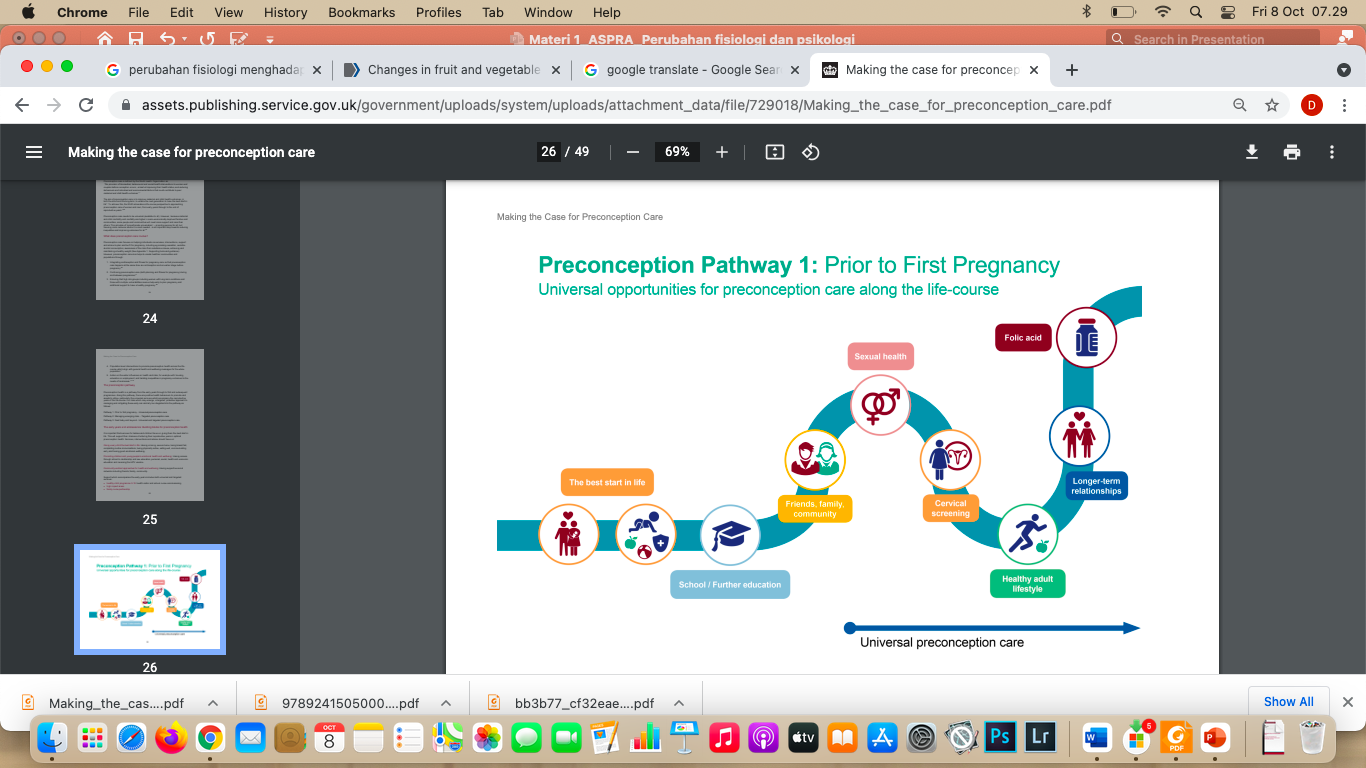 Pathway 1: Sebelum kehamilan pertama - Perawatan prakonsepsi universal (Prior to first pregnancy - Universal preconception care) 
Pelayanan-pelayanan universal yang berkaitan dengan usia reproduksi umumnya didasarkan pada
Perawatan/ pelayanan primer dan layanan kesehatan seksual:
Ketika wanita mengatur konsultasi untuk memulai kontrasepsi
Ketika wanita datang untuk menghentikan kontrasepsi jangka panjang
Kesempatan lebih lanjut untuk memberikan perawatan prakonsepsi secara sensitif mungkin muncul untuk:
 wanita yang mengalami keguguran atau mencari nasihat kesuburan
 wanita yang melakukan aborsi
 wanita yang menghadiri skrining serviks (3 tahunan dari usia 25 -64 tahun)
 wanita yang peri-menopause dan menghadiri untuk nasihat
Layanan dan konsultasi perawatan primer lainnya
Orang yang berkunjung sesuai dengan usia reproduksi ke pelayanan primer adalah bermakna: Setiap interaksi adalah kesempatan untuk menyampaikan pesan dan mendukung orang untuk mengadopsi perilaku sehat, yang juga akan membuat mereka lebih sehat untuk kehamilan dan menjadi orang tua.
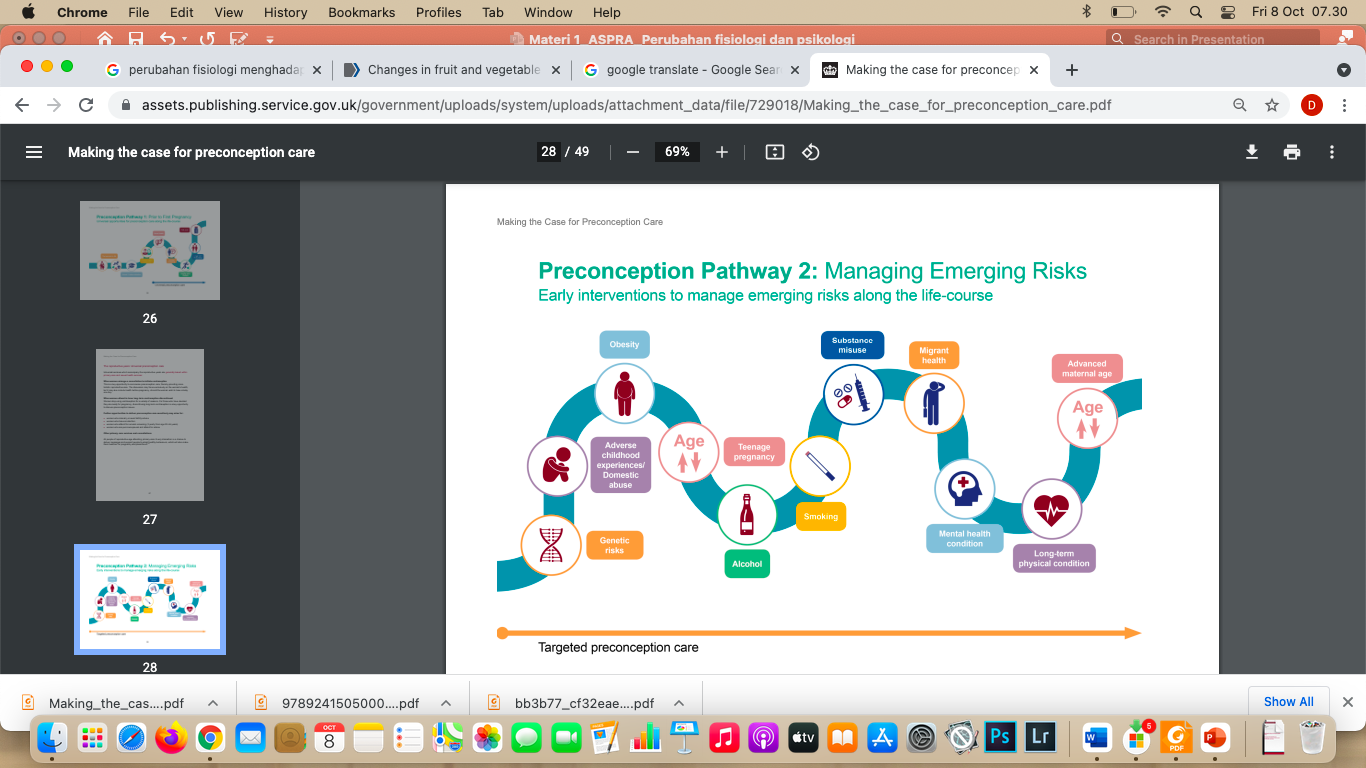 Pathway 2: Mengelola risiko yang muncul - Perawatan prakonsepsi yang ditargetkan (Managing emerging risks - Targeted preconception care)
Meningkatkan akses ke layanan dan memfasilitasi intervensi dini bagi masyarakat di usia dini dan membantu mengurangi dan mengelola faktor risiko prakonsepsi.
Layanan profesional dalam hal ini adalah memiliki kesempatan untuk mendukung perawatan prakonsepsi melalui promosi kontrasepsi dan fitness for pregnancy:
 layanan genetik
 pelayanan sosial
 layanan perawatan sekunder yang mengelola kondisi fisik jangka panjang
 terapi psikologis dan layanan psikiatri
 pelayanan obat-obatan dan alkohol
 layanan berhenti merokok
 layanan manajemen berat badan
 layanan terkait kesehatan menular misalnya TB, hepatitis B, HIV
 non-klinis, layanan yang dipimpin masyarakat misalnya manajemen keuangan, nasihat hukum, 
Kegiatan seni
 layanan perawatan primer termasuk praktik umum, apotek komunitas dan
dokter gigi
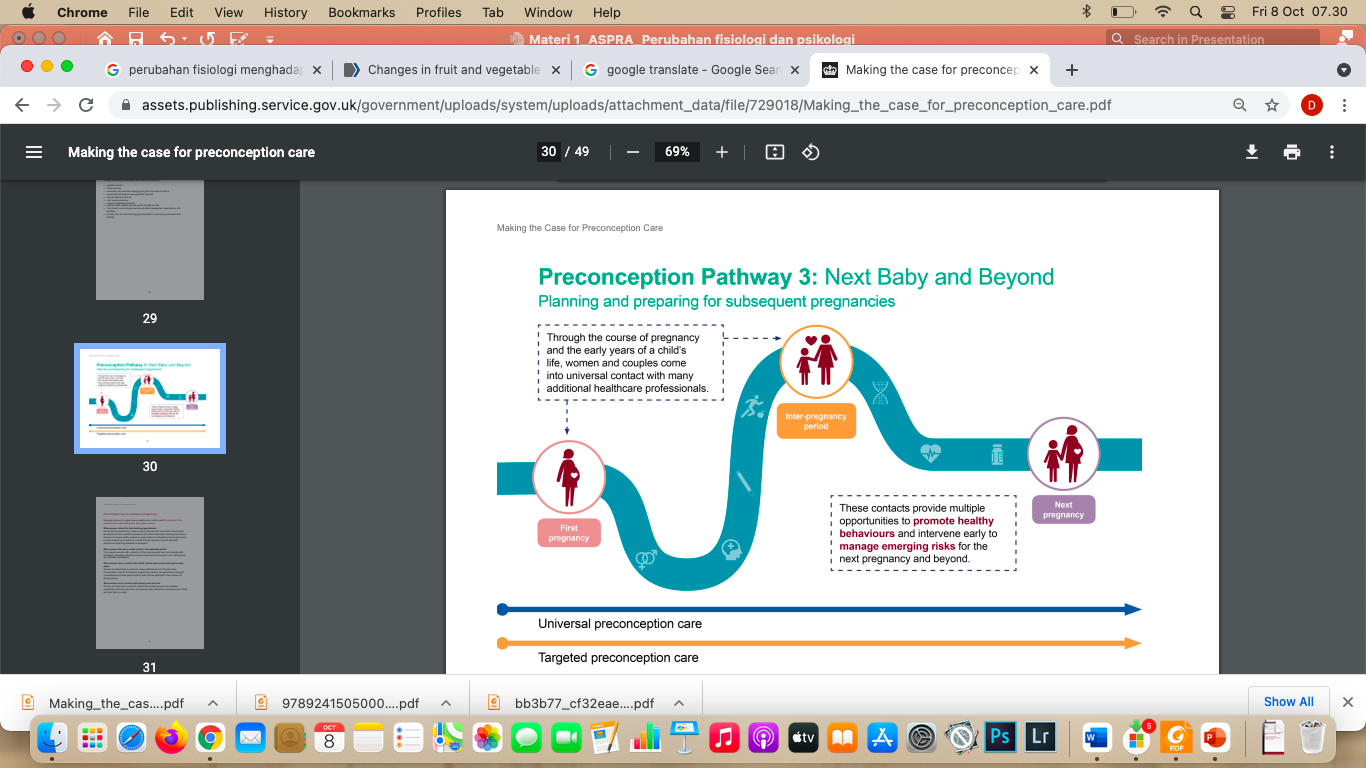 Pathway 3: Bayi berikutnya dan seterusnya - Perawatan prakonsepsi universal dan terarah (Next baby and beyond - Universal and targeted preconception care)
Universal services to support preconception care continue with the transition from midwifery into health visiting and early years services:
Ketika wanita datang untuk konsultasi (When women attend for their booking appointment): Selama kesempatan penting ini, para wanita secara rutin mendiskusikan kesehatan mereka saat ini dan perilaku dan faktor risiko yang teridentifikasi, ditawarkan skrining antenatal dan menerima saran untuk memiliki kehamilan yang sehat ke depan. Menanamkan perawatan prakonsepsi melalui saran ini untuk memasukkan periode antar-kehamilan dan awal diskusi tentang kontrasepsi pasca melahirkan.
Pathway 3: Bayi berikutnya dan seterusnya - Perawatan prakonsepsi universal dan terarah (Next baby and beyond - Universal and targeted preconception care)
Ketika wanita pertama kali melihat petugas kesehatan (bidan) pada periode antenatal (When women first see a health visitor in the antenatal period): Ini mendukung wanita dengan: kesinambungan perawatan prakonsepsi mereka, memperkuat pesan kesehatan; mengakses intervensi dan dukungan perubahan perilaku, dan membuat rencana untuk kontrasepsi pasca melahirkan.
Ketika wanita berhubungan dengan bidan dan layanan kesehatan (When women are in contact with health visitors and services during the early years) : Kebutuhan wanita dan keluarganya akan berubah setelah kelahiran bayi pertama. Perawatan prakonsepsi untuk kehamilan berikutnya perlu mengenali perubahan keadaan ini dan bagaimana kesehatan prakonsepsi dapat dioptimalkan dalam konteks keluarga yang sedang tumbuh. 
Ketika wanita berhubungan dengan layanan perawatan primer (When women are in contact with primary care services ): Wanita akan terus berhubungan dengan layanan perawatan primer antara kehamilan dan bahkan mungkin memiliki lebih banyak kontak perawatan primer sebagai konsekuensi dari kehamilan mereka dan kebutuhan keluarganya.
Berikut dikemukakan  ciri-ciri umum tahap perkembangan dewasa awal adalah : 
Masa pengaturan, usia dewasa awal merupakan saat dimana seseorang mulai menerima tanggung jawab sebagai orang dewasa. 
Usia reproduktif, usia dewasa awal merupakan masa yang paling produktif untuk memiliki keturunan, dengan memiliki anak mereka akan mmiliki peran baru sebagai orang tua. 
Masa Bersalah, pada usia dewasa awal akan muncul masalah-masalah baru yang berbeda dengan masalah sebelumnya, diantaranya masalah pernikahan.
 Masa ketegangan emosional, usia dewasa awal merupakan masa yang memiliki peluang terjadinya ketegangan emosional, karena pada masa itu seseorang berada pada wilayah baru dengan harapan-harapan baru, dan kondisi lingkungan serta permasalahan baru. 
Masa keterasingan  sosial, ketika pendidikan berakhir seseorang akan memasuki dunia kerja dan kehidupan keluarga, seiring dengan itu hubungan dengan kelompok teman sebaya semakin renggang.
Masa komitmen, pada usia dewasa awal seseorang akan menentukan pola hidup baru, dengan memikul tanggung jawab baru dan memuat komitmen-komitmen baru dalam kehidupan. 
Masa ketergantungan, meskipun telah mencapai status dewasa dan kemandirian, ternyata masih banyak orang dewasa awal yang tergantung pada pihak lain. 
Masa perubahan nilai, jika orang dewasa awal ingin diterima oleh anggota kelompok orang dewasa. 
Masa penyesuaian diri dengan cara hidup baru.
Masa kreatif, masa dewasa awal merupakan puncak kreativitas. Ditinjau dari tugas perkembangan yang sedang dihadapi pada fase usia dewasa awal, maka tugas perkembangan yang sedang dihadapi adalah sebagai berikut  :  
mulai bekerja ; 
memilih pasangan hidup ; 
belajar hidup dengan pasangan ; 
mempersiapkan pernikahan dan hidup berkeluarga ; 
memelihara anak ;
mengelola rumah tangga ;
mengambil tanggung jawab sebagai warga negara ;
menemukan suatu kelompok yang serasi
Pembahasan topik terkait kesiapan dalam kehamilan membahas juga tentang determinan kesehatan. Kajian menunjukkan bahwa untuk menjadi orang tua diperlukan kesiapan secara fisik dan psikologis, secara tinjauan fisiologi dalam struktur tubuh manusia ada fase kematangan organ dan hormonal yang dipengaruhi oleh usia (pada fase pasca pubertas/ dewasa seseorang baru siap untuk terjadi pembuahan. Menjadi orang tua juga diperlukan kesiapan psikologis sehingga akan kuat di dalam menghadapi permasalahan yang ada. Persiapan non fisik: pekerjaan, finansial, rumah menjadi factor determinan yang penting yang mempengaruhi kesiapan menjadi orang tua.
Kesimpulan
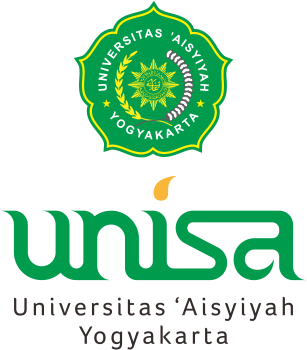